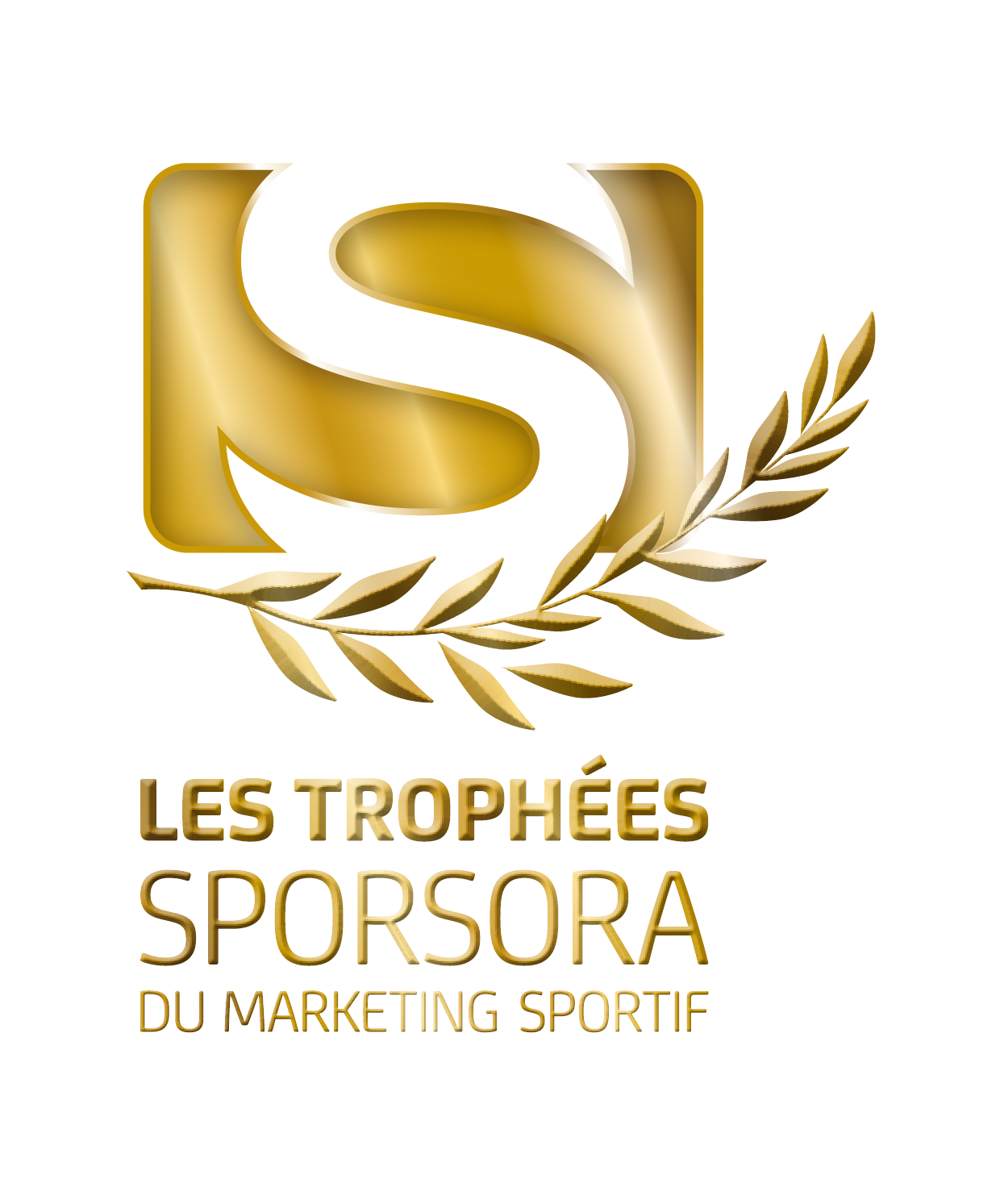 DOSSIER DE CANDIDATURE
TROPHÉES SPORSORA 2021 
17ÈME ÉDITION
DATE LIMITE DE REMISE LE 20 NOVEMBRE 2020
RAPPEL DES CONSIGNES :​
​
Attention, il est demandé un dossier par candidature​
La présentation de votre campagne devra être remise sous format PowerPoint​
Les contenus devront être écrits en police calibri 12 dans les emplacements prédéfinis​
Merci de ne créer aucune diapositive supplémentaire

Tout dossier ne respectant pas les consignes ne sera pas retenu.
DÉFINITION DE LA CATÉGORIE :
Nous souhaitons que les Trophées SPORSORA 2021 démontrent la capacité de notre communauté du sport à agir, réagir, se réinventer, s'adapter, être flexible. Sponsors, détenteurs de droits, agences, start-ups, athlètes, ONG … tous boxeront dans une seule et unique catégorie pour cette 17ème édition. 

Les initiatives primées seront les plus responsables et les plus innovantes. Seront valorisées les actions significatives ayant eu pour objectif de développer des concepts innovants servant l’économie du sport ainsi que son impact positif et responsable ... pendant la crise sanitaire mais aussi pour la relance du secteur.
FORMULAIRE

Nom de la candidature : …......................................................

Nom de l’entité : …..................................................................


Je suis :

Une agence
Une start-up
Surlignez la ou les bonne(s) réponse(s)
Un détenteur de droits
Un annonceur
Une collectivité
Autre (précisez) : …..........................
MON INITIATIVE À UN IMPACT POSITIF SUR :

La santé 
Le développement durable
L’accessibilité 
L’éducation
Lien social
Autre (précisez) : …..........................
CONTEXTE/DESCRIPTIF
Et est admodum mirum videre plebem innumeram mentibus ardore quodam infuso cum dimicationum curulium eventu pendentem. haec similiaque memorabile nihil vel serium agi Romae permittunt. ergo redeundum ad textum.

Utque proeliorum periti rectores primo catervas densas opponunt et fortes, deinde leves armaturas, post iaculatores ultimasque subsidiales acies, si fors adegerit, iuvaturas, ita praepositis urbanae familiae suspensae digerentibus sollicite, quos insignes faciunt virgae dexteris aptatae velut tessera data castrensi iuxta vehiculi frontem omne textrinum incedit: huic atratum coquinae iungitur ministerium, dein totum promiscue servitium cum otiosis plebeiis de vicinitate coniunctis: postrema multitudo spadonum a senibus in pueros desinens, obluridi distortaque lineamentorum conpage deformes, ut quaqua incesserit quisquam cernens mutilorum hominum agmina detestetur memoriam Samiramidis reginae illius veteris, quae teneros mares castravit omnium prima velut vim iniectans naturae, eandemque ab instituto cursu retorquens, quae inter ipsa oriundi crepundia per primigenios seminis fontes tacita quodam modo lege vias propagandae posteritatis ostendit.
OBJECTIFS
Eminuit autem inter humilia supergressa iam impotentia fines mediocrium delictorum nefanda Clematii cuiusdam Alexandrini nobilis mors repentina; cuius socrus cum misceri sibi generum, flagrans eius amore, non impetraret, ut ferebatur, per palatii pseudothyrum introducta, oblato pretioso reginae monili id adsecuta est, ut ad Honoratum tum comitem orientis formula missa letali omnino scelere nullo contactus idem Clematius nec hiscere nec loqui permissus occideretur.
BUDGET
Si vous ne souhaitez pas indiquer le montant exact, merci de nous indiquer une fourchette budgétaire. Cette précision est fortement appréciée par le Comité d’experts.
Eminuit autem inter humilia supergressa iam impotentia fines mediocrium delictorum ​
RÉSULTATS
Et est admodum mirum videre plebem innumeram mentibus ardore quodam infuso cum dimicationum curulium eventu pendentem. haec similiaque memorabile nihil vel serium agi Romae permittunt. ergo redeundum ad textum.

Utque proeliorum periti rectores primo catervas densas opponunt et fortes, deinde leves armaturas, post iaculatores ultimasque subsidiales acies, si fors adegerit, iuvaturas, ita praepositis urbanae familiae suspensae digerentibus sollicite, quos insignes faciunt virgae dexteris aptatae velut tessera data castrensi iuxta vehiculi frontem omne textrinum incedit: huic atratum coquinae iungitur ministerium, dein totum promiscue servitium cum otiosis plebeiis de vicinitate coniunctis: postrema multitudo spadonum a senibus in pueros desinens, obluridi distortaque lineamentorum conpage deformes, ut quaqua incesserit quisquam cernens mutilorum hominum agmina detestetur memoriam Samiramidis reginae illius veteris, quae teneros mares castravit omnium prima velut vim iniectans naturae, eandemque ab instituto cursu retorquens, quae inter ipsa oriundi crepundia per primigenios seminis fontes tacita quodam modo lege vias propagandae posteritatis ostendit.
EN QUOI L'INITIATIVE EST-ELLE RESPONSABLE ?
Eminuit autem inter humilia supergressa iam impotentia fines mediocrium delictorum nefanda Clematii cuiusdam Alexandrini nobilis mors repentina; cuius socrus cum misceri sibi generum, flagrans eius amore, non impetraret, ut ferebatur, per palatii pseudothyrum introducta, oblato pretioso reginae monili id adsecuta est, ut ad Honoratum tum comitem orientis formula missa letali omnino scelere nullo contactus idem Clematius nec hiscere nec loqui permissus occideretur.
EN QUOI L'INITIATIVE EST-ELLE INNOVANTE?
Eminuit autem inter humilia supergressa iam impotentia fines mediocrium delictorum nefanda Clematii cuiusdam Alexandrini nobilis mors repentina; cuius socrus cum misceri sibi generum, flagrans eius amore, non impetraret, ut ferebatur, per palatii pseudothyrum introducta, oblato pretioso reginae monili id adsecuta est, ut ad Honoratum tum comitem orientis formula missa letali omnino scelere nullo contactus idem Clematius nec hiscere nec loqui permissus occideretur.
PHRASE D’ACCROCHE (120 caractères maximum, espaces compris)
Multiplices universis herbae sustentantur lactisque aucupium abundans possint et et sustentantur et et alites frumenti.
RÉSUMÉ DE L’INITIATIVE (1000 caractères maximum, espaces compris)
Et est admodum mirum videre plebem innumeram mentibus ardore quodam infuso cum dimicationum curulium eventu pendentem. haec similiaque memorabile nihil vel serium agi Romae permittunt. ergo redeundum ad textum.​ Utque proeliorum periti rectores primo catervas densas opponunt et fortes, deinde leves armaturas, post iaculatores ultimasque subsidiales acies, si fors adegerit, iuvaturas, ita praepositis urbanae familiae suspensae digerentibus sollicite, quos insignes faciunt virgae dexteris aptatae velut tessera data castrensi iuxta vehiculi frontem omne textrinum incedit: huic atratum coquinae iungitur ministerium, dein totum promiscue servitium cum otiosis plebeiis de vicinitate coniunctis: postrema multitudo spadonum a senibus in pueros desinens, obluridi distortaque lineamentorum conpage deformes, ut quaqua incesserit quisquam cernens mutilorum hominum agmina detestetur memoriam Samiramidis reginae illius veteris, quae teneros mares castravit omnium prima velut vim iniectans naturae lege
MERCI POUR VOTRE CANDIDATURE !